Science in School  Issue 40: Summer 2017  www.scienceinschool.org
R0 game
Supporting material for:
Kucharski A et al. (2017) Disease dynamics: understanding the spread of diseases. Science in School 40: 52–56. www.scienceinschool.org/2017/issue40/diseasedynamics
[Speaker Notes: Summary from VC2: results from trial survey; cholera; spatial spread model]
Science in School  Issue 40: Summer 2017  www.scienceinschool.org
?
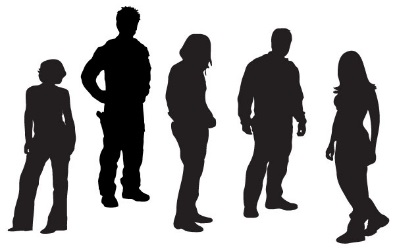 Reproduction number (R0)
• Measles
• Rabies		
• Flu						
• Chickenpox
• Ebola (West Africa)
Supporting material for:
Kucharski A et al. (2017) Disease dynamics: understanding the spread of diseases. Science in School 40: 52–56. www.scienceinschool.org/2017/issue40/diseasedynamics
Science in School  Issue 40: Summer 2017  www.scienceinschool.org
?
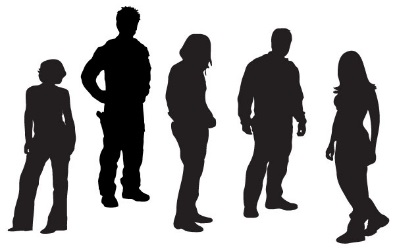 Reproduction number (R0)
• Rabies				0
• Flu					1–2
• Ebola (West Africa)		1–2
• Chickenpox			10
• Measles				16–18
Supporting material for:
Kucharski A et al. (2017) Disease dynamics: understanding the spread of diseases. Science in School 40: 52–56. www.scienceinschool.org/2017/issue40/diseasedynamics